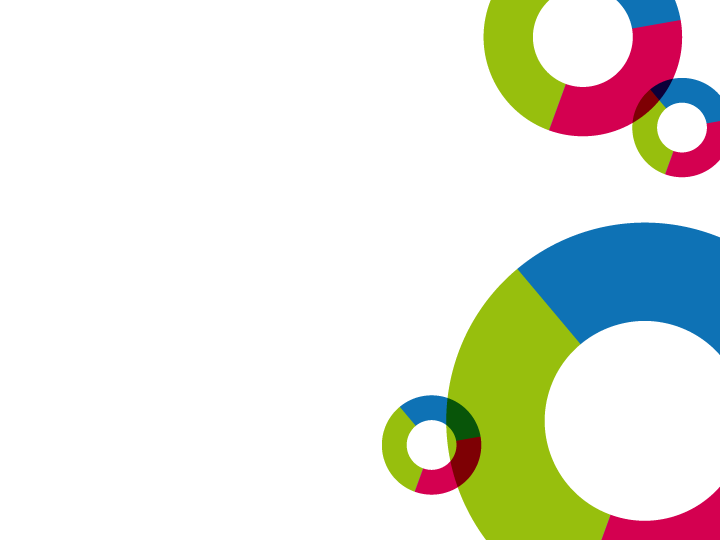 SEMINÁŘ PRO ŽADATELE
27. výzva IROP„VZDĚLÁVACÍ A VÝCVIKOVÁ STŘEDISKA IZS“
19. 1. 2016
Praha
14. 4. 2016
Praha
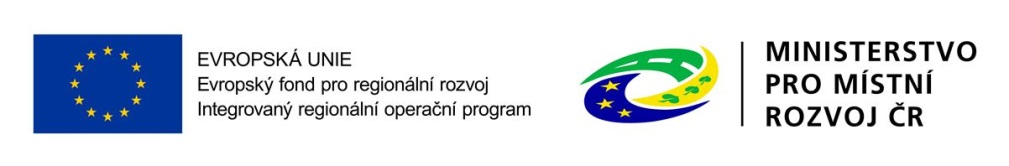 Program SEMINÁŘE
9:00 – 9:30		Prezence účastníků		

9:30 – 9:45		Zahájení, představení Integrovaného regionálního   
                              operačního programu, rolí Řídicího orgánu IROP a Centra  
                              pro regionální rozvoj České republiky

9:45 – 10:45		27. výzva IROP „Vzdělávací a výcviková střediska 						integrovaného záchranného systému“ –  				parametry výzvy, podporované aktivity, způsobilé výdaje,  
                              povinné přílohy žádosti o podporu, dotazy

10:45 – 11:00		Přestávka

11:00 – 12:30  	Základní informace o aplikaci MS2014+, systém 							hodnocení projektů a další administrace projektu, 						kontrola výběrových a zadávacích řízení, dotazy
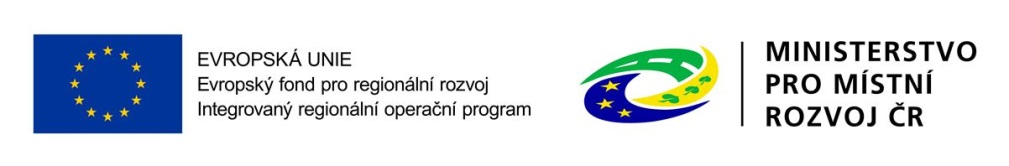 Role MMR a CRR
Ministerstvo pro místní rozvoj České republiky
= Řídicí orgán IROP (ŘO IROP)
řízení programu
příprava výzev a pravidel pro žadatele a příjemce, 
poskytovatel dotace 

Centrum pro regionální rozvoj České republiky
= zprostředkující subjekt pro IROP
konzultace, příjem a hodnocení žádostí o podporu, kontroly projektů, kontroly žádostí o platbu, administrace změn, zpracování podkladů pro certifikaci
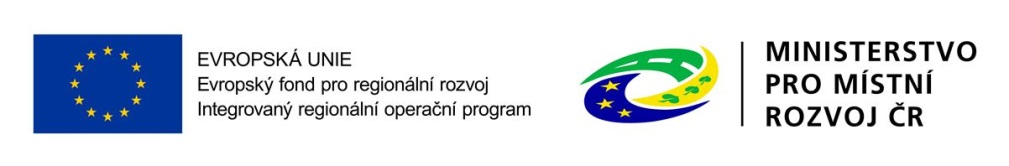 Pravidla pro žadatele a příjemce
Obecná pravidla
(závazná pro všechny specifické cíle a výzvy)
www.dotaceEU.cz/IROP

Specifická pravidla
(pro každou výzvu samostatný dokument) 
www.dotaceEU.cz/IROP
podporované aktivity, způsobilé výdaje, hodnoticí kritéria, povinné přílohy
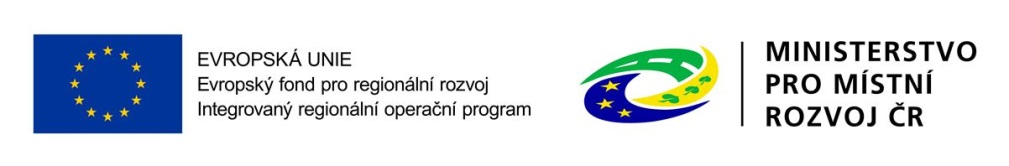 Pravidla pro žadatele a příjemce
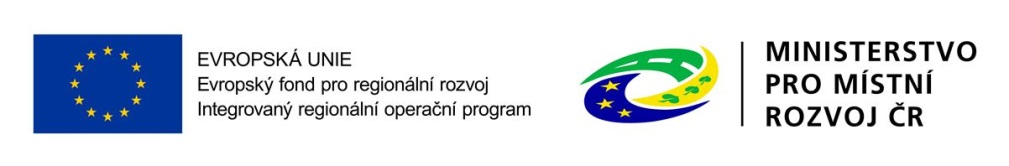 VÝZVY IROP 2015 A 2016
Výzvy v roce 2015
vyhlášení výzev ve všech specifických cílech vyjma SC 4.1
celkem vyhlášeno 19 výzev za 40 mld. Kč

Plán výzev v roce 2016
celkem plánováno 45 výzev za 83 mld. Kč
8 výzev v r. 2016 již vyhlášeno (Nízkoemisní vozidla; Muzea; Telematika pro veřejnou dopravu, Specifické informační a komunikační systémy a infrastruktura I., Výstavba a modernizace přestupních terminálů, Knihovny, eGovernment I., Vzdělávací a výcviková střediska IZS)
Harmonogram výzev IROP: 
http://www.dotaceeu.cz/cs/Microsites/IROP/Dokumenty
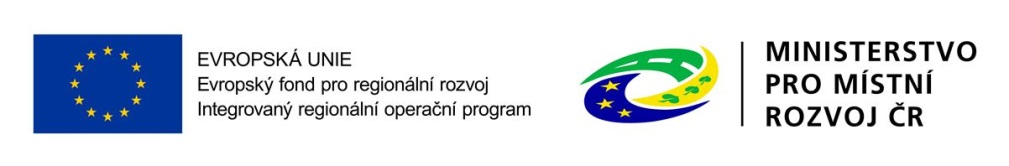 StruktUra IROP
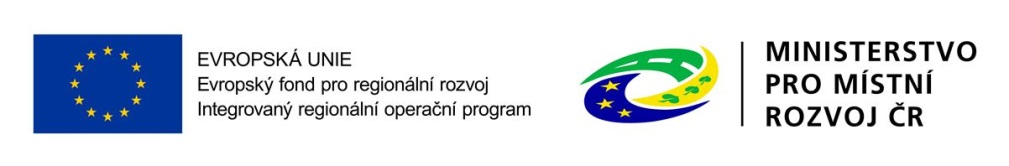 Prioritní osa 1
Prioritní osa 1 – Infrastruktura

SC 1.1 Zvýšení regionální mobility prostřednictvím modernizace 
             a rozvoje sítí regionální silniční infrastruktury navazující  
             na síť TEN-T
SC 1.2 Zvýšení podílu udržitelných forem dopravy
SC 1.3 Zvýšení připravenosti k řešení a řízení rizik a katastrof
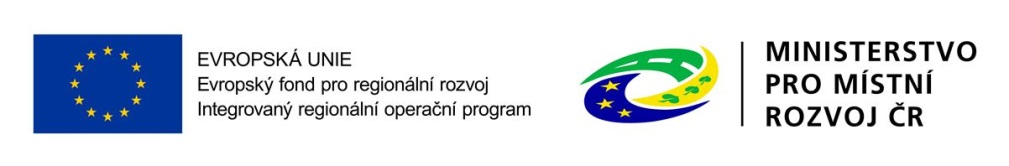 Prioritní osa 2
Prioritní osa 2 - Lidé
SC 2.1 Zvýšení kvality a dostupnosti služeb vedoucí k sociální 	  inkluzi
SC 2.2 Vznik nových a rozvoj existujících podnikatelských aktivit
	 v oblasti sociálního podnikání
SC 2.3 Rozvoj infrastruktury pro poskytování zdravotních služeb      
             a  péče o zdraví
SC 2.4 Zvýšení kvality a dostupnosti infrastruktury pro vzdělávání 	 a celoživotní učení
SC 2.5 Snížení energetické náročnosti v sektoru bydlení
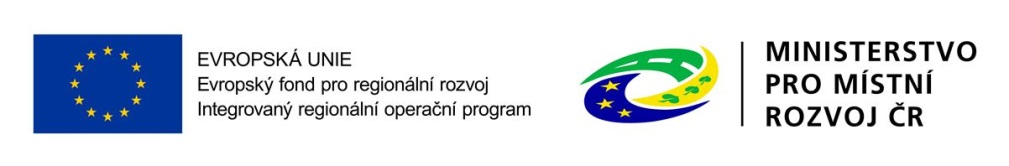 Prioritní osa 3
Prioritní osa 3 – Instituce

SC 3.1 Zefektivnění prezentace, posílení ochrany a  rozvoje     
            kulturního dědictví
SC 3.2 Zvyšování efektivity a transparentnosti veřejné správy   
            prostřednictvím rozvoje využití a kvality systémů
SC 3.3 Podpora pořizování a uplatňování dokumentů územního   
            rozvoje
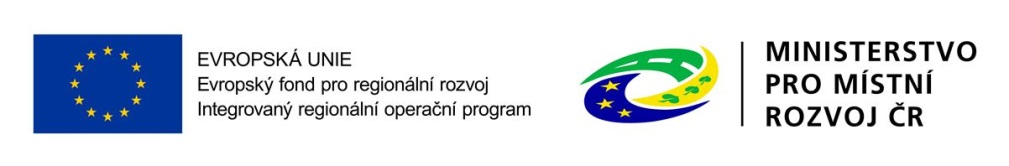 Prioritní osa 4
Prioritní osa 4 - Komunitně vedený místní rozvoj

SC 4.1 Posílení komunitně vedeného místního rozvoje za účelem
	zvýšení kvality života ve venkovských oblastech a aktivi-  
            zace místního potenciálu
SC 4.2 Posílení kapacit komunitně vedeného místního rozvoje za 	účelem zlepšení řídících a administrativních schopností 	MAS
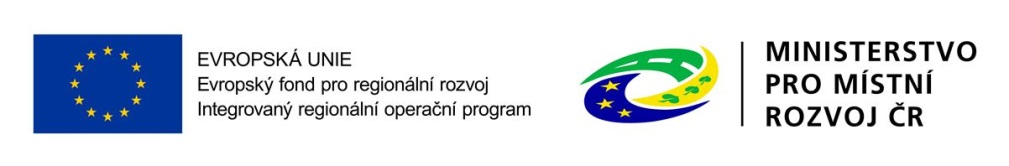 SPECIFICKÝ CÍL 1.3: zvýšení připravenosti k řešení a řízení rizik a katastrof
Cíl:  Zajištění připravenosti složek IZS k rychlému a efektivnímu 				poskytnutí pomoci obyvatelstvu zasaženému mimořádnou 				událostí, které povede ke zmírnění následků a projevů 					mimořádných událostí.
Alokace:  150,6 mil. EUR (EFRR, cca 3,24 % celkové alokace IROP)			   cca 4,9 mld. Kč včetně národního kofinancování 
Aktivity: 
a) Zajištění adekvátní odolnosti s důrazem na přizpůsobení se změnám klimatu a novým rizikům
b) Posílení vybavení základních složek IZS technikou a věcnými prostředky k zajištění připravenosti základních složek IZS v exponovaných územích s důrazem na přizpůsobení se změnám klimatu  a novým rizikům
c) Modernizace vzdělávacích a výcvikových středisek pro základní složky IZS, zaměřených na rozvoj specifických dovedností a součinnost základních složek IZS při řešení mimořádných událostí
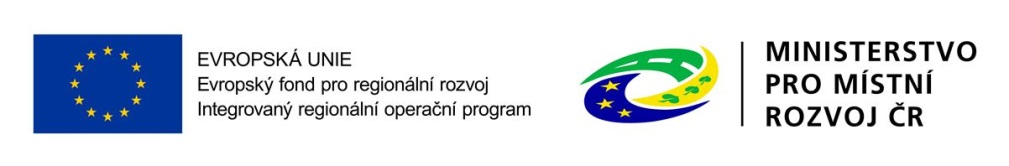 SPECIFICKÝ CÍL 1.3: zvýšení připravenosti k řešení a řízení rizik a katastrof
Příjemci: MV - Generální ředitelství HZS ČR; HZS krajů; Záchranný útvar HZS ČR; obce, které zřizují jednotky požární ochrany (§ 29 zákona č. 133/1985 Sb., o požární ochraně) – jednotky sboru dobrovolných hasičů kategorie II a III (podle přílohy zákona o požární ochraně); MV - Policejní prezidium ČR; krajská ředitelství Policie ČR; kraje (kromě hl. m. Prahy) jako zřizovatelé zdravotnické záchranné služby krajů; organizační složky státu a jimi zřizované nebo zakládané organizace, které zajišťují vzdělávání a výcvik složek IZS; státní organizace, která zřizuje jednotku HZS podniku s územní působností 

Územní zaměření podpory:  exponovaná území (příloha č. 5 Programového dokumentu IROP), pro aktivitu modernizace vzdělávacích a výcvikových středisek území ČR mimo hl. m. Prahu.
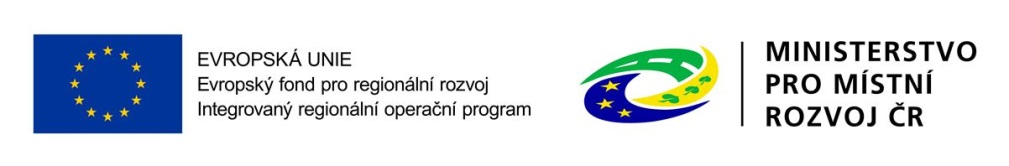 SPECIFICKÝ CÍL 1.3: zvýšení připravenosti k řešení a řízení rizik a katastrof
Strategie a jiné klíčové dokumenty
Zajištění odolnosti a vybavenosti základních složek integrovaného záchranného systému – Policie ČR a Hasičského záchranného sboru ČR (včetně JSDH obcí) v území, s důrazem na přizpůsobení se změnám klimatu a novým rizikům v období 2014 – 2020 (aktualizace březen 2016)
Zajištění odolnosti a vybavenosti základních složek integrovaného záchranného systému – Krajských zdravotnických záchranných služeb  v území, s důrazem na přizpůsobení se změnám klimatu a novým rizikům v období 2014 – 2020
Strategie přizpůsobení se změnám klimatu v podmínkách ČR
Koncepce ochrany obyvatelstva do 2020 s výhledem do roku 2030
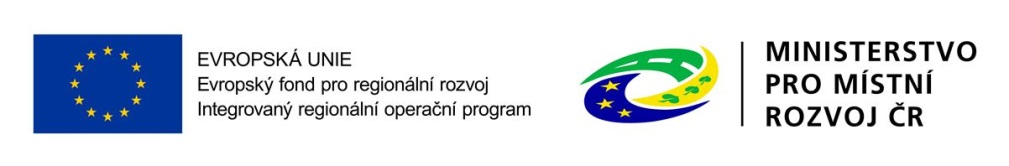 SPECIFICKÝ CÍL 1.3: zvýšení připravenosti k řešení a řízení rizik a katastrof
Ex post financování
Příjemce podává po ukončení etapy žádost o platbu a doklady prokazující úhradu vynaložených výdajů. Finanční prostředky příjemce obdrží po schválení žádosti o platbu na ŘO IROP.
Podrobnosti k financování jsou uvedeny v kap. 18 Obecných pravidel.
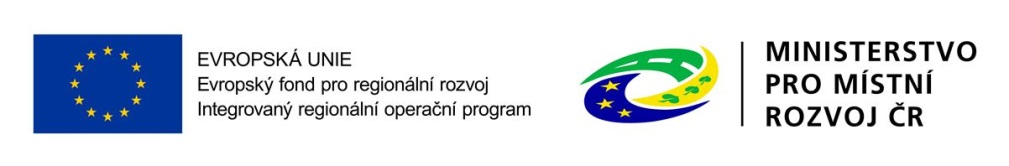 HARMONOGRAM VÝZEV v IZS
Harmonogram výzev je dostupný na http://www.dotaceEu.cz/IROP v sekci „Dokumentace“ (Harmonogram výzev).
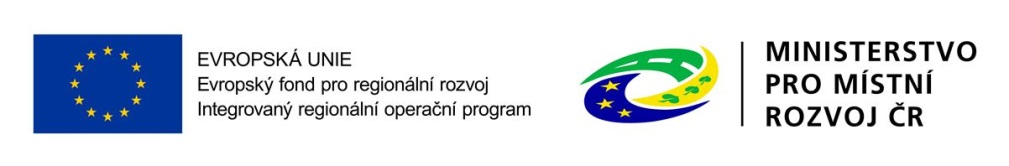 Kontakty a informace
Centrum pro regionální rozvoj České republiky:
(jednotlivá krajská regionální pracoviště CRR)
http://dotaceeu.cz/cs/microsites/irop/kontakty

http://www.crr.cz/cs/kontakty/kontakty-irop

Výzvy k předkládání žádostí o podporu:
http://dotaceeu.cz/cs/microsites/irop/vyzvy
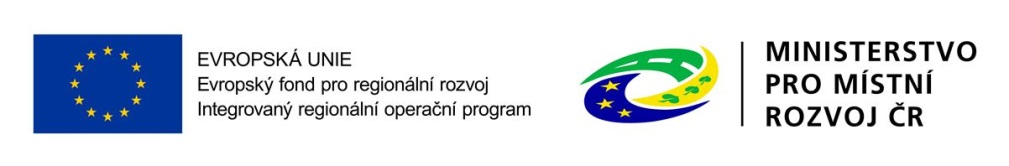 upozornění
Realizace projektu nesmí být ukončena před podáním žádosti o podporu.
Etapy projektu mohou být minimálně tříměsíční.
Pozorně pročíst Podmínky Rozhodnutí o poskytnutí dotace/Stanovení výdajů.
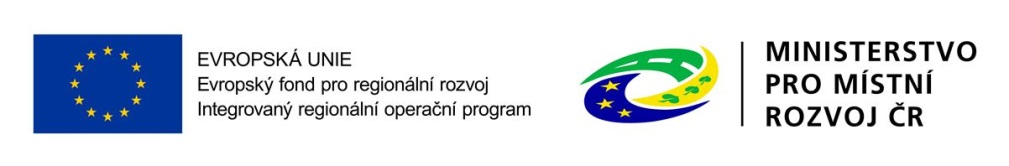 27. výzva IROP„Vzdělávací a výcviková střediska IZS“
Vyhlášení:  31. 3. 2016  
Příjem žádostí:  15. 4. 2016 - 31. 1. 2018                                  
Průběžná výzva – průběžné hodnocení projektů
Datum ukončení realizace projektu:  do 31. 12. 2020
Realizace projektu nesmí být ukončena před podáním žádosti. 
Alokace:  869 mil. Kč (EFRR) + max.153 mil. Kč (SR)   
Území realizace: území celé ČR mimo území hl. m. Prahy
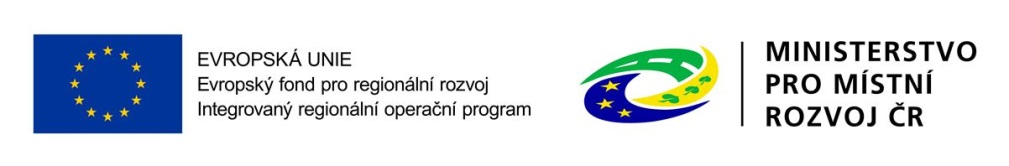 27. výzva IROP„Vzdělávací a výcviková střediska IZS“
Oprávnění žadatelé: 
Ministerstvo vnitra - generální ředitelství HZS ČR , 
hasičské záchranné sbory krajů,
Záchranný útvar HZS ČR,
Ministerstvo vnitra - Policejní prezidium ČR,
krajská ředitelství Policie ČR,
kraje  (kromě hl. města Prahy) jako zřizovatelé ZZS krajů,
OSS a jimi zřizované nebo zakládané organizace, které zajišťují vzdělávání a výcvik složek IZS
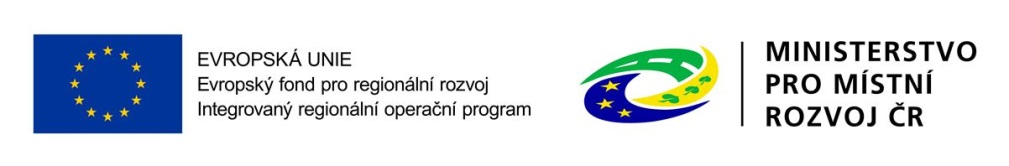 27. výzva IROP„Vzdělávací a výcviková střediska IZS“
Míra podpory: 
1) Organizační složky státu a jejich příspěvkové organizace 
Evropský fond pro regionální rozvoj 85 %, 
státní rozpočet 15 %, 
příjemce 0 %. 
2) Organizace zakládané organizační složkou státu 
Evropský fond pro regionální rozvoj 85 %, 
státní rozpočet 0 %, 
příjemce 15 %. 
3) Kraje 
Evropský fond pro regionální rozvoj 85 %, 
státní rozpočet 5 %, 
příjemce 10 %. 
Míra podpory vyplývá z dokumentu MF Pravidla spolufinancování Evropských strukturálních a investičních fondů v programovém období 2014 – 2020
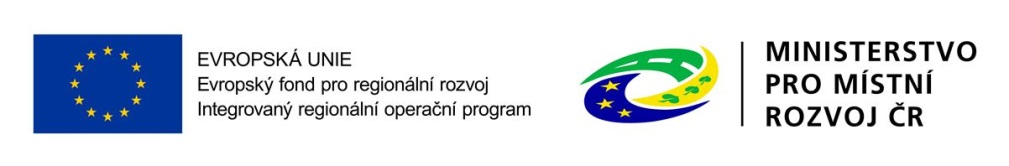 27. výzva IROP„Vzdělávací a výcviková střediska IZS“
Výše celkových způsobilých výdajů:
Minimální výše celkových způsobilých výdajů:  1 000 000 Kč 
Maximální výše celkových výdajů:  400 000 000 Kč 
Podporované aktivity
Stavby, stavební úpravy, pořízení technologií, technického a technologického vybavení, výukového SW a výcvikových a školicích pomůcek pro modernizaci stávajících vzdělávacích a výcvikových středisek pro základní složky IZS, zaměřených na rozvoj specifických dovedností a součinnost základních složek IZS při řešení mimořádných událostí.

Podporované aktivity jsou rozděleny na hlavní a vedlejší.
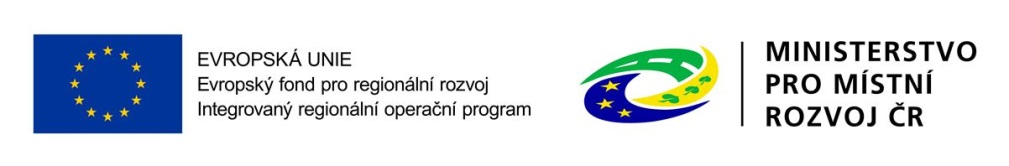 27. výzva IROP„Vzdělávací a výcviková střediska IZS“
Hlavní podporované aktivity (min. 85 % celkových způsobilých výdajů)
stavba nových objektů,
rekonstrukce a stavební úpravy stávajících objektů,
pořízení technologií, pořízení simulačních technologií, technického a technologické vybavení nezbytného pro výuku a odbornou přípravu, výukového SW  a výcvikových a školicích pomůcek. 

Hlavní aktivity projektu musí být v souladu s dokumentem „Zajištění odolnosti a vybavenosti zákl. složek IZS – Policie ČR a HZS ČR…“ (příloha č. 4, 5 dokumentu), respektive „Zajištění odolnosti a vybavenosti základních složek integrovaného záchranného systému – ZZS…“ (příloha č. 3 dokumentu).
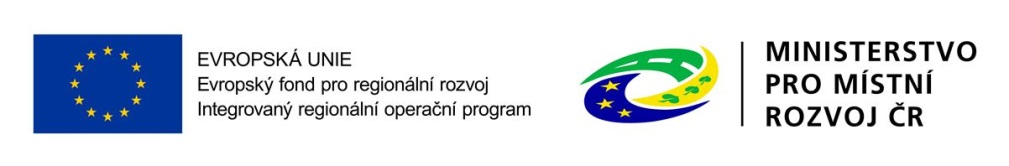 27. výzva IROP„Vzdělávací a výcviková střediska IZS“
Hlavní podporované aktivity (min. 85 % celkových způsobilých výdajů)

Investiční záměry/plánované úpravy uvedené v dokumentech je maximum možného realizovatelného srze SC 1.3.
Soulad projektu s dokumenty je specifickým kritériem přijatelnosti. Předpokládaná cena investičních záměrů, která je v dokumentech uvedena není hodnocena při posuzování souladu projektu.
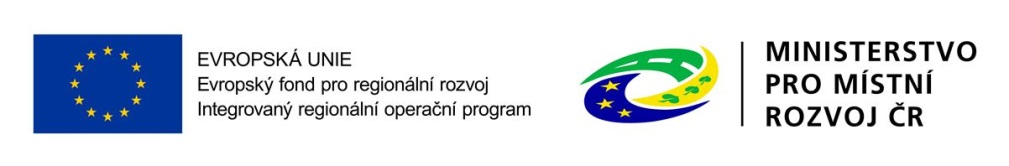 27. výzva IROP„Vzdělávací a výcviková střediska IZS“
Vedlejší podporované aktivity (max. 15 % celkových způsobilých výdajů)
zpracování projektové dokumentace,
zpracování studie proveditelnosti nebo její části,
zpracování zadávacích dokumentací k veřejným zakázkám a na organizaci výběrových a zadávacích řízení,
povinná publicita projektu,
zabezpečení výstavby (technický dozor investora, BOZP, autorský dozor),
nákup pozemků,
demolice objektů, jejichž odstranění souvisí s realizací projektu.
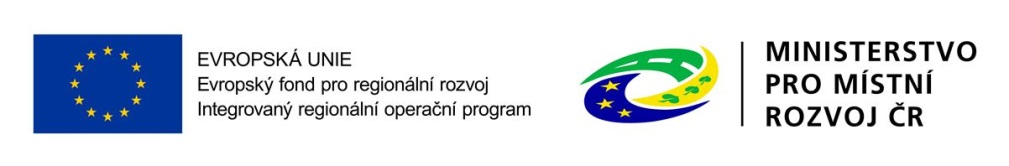 27. výzva IROP„Vzdělávací a výcviková střediska IZS“
Předmětem podpory nejsou: 
prostory a stavby pro ubytování,
posilovny a tělocvičny,
hřiště,
jídelny a stravovací zařízení,
administrativní prostory (správní, řídicí a studijní).
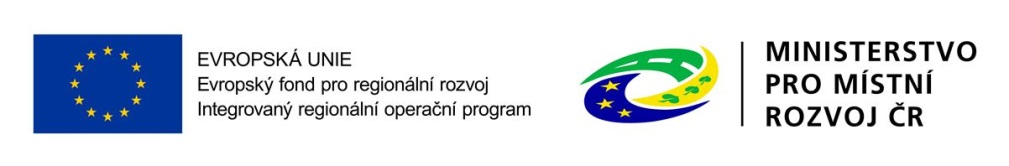 27. výzva IROP„Vzdělávací a výcviková střediska IZS“
Povinné přílohy žádosti
Pokud je některá povinná příloha pro žadatele nerelevantní (např. územní rozhodnutí v případě, že předmětem projektu je pouze pořízení technického a technologického vybavení), žadatel nahraje jako přílohu dokument, ve kterém uvede zdůvodnění nedoložení povinné přílohy. 	

1. Plná moc 
2. Dokumentace k zadávacím a výběrovým řízením 
3. Doklady o právní subjektivitě žadatele 
4. Výpis z rejstříku trestů 
5. Územní rozhodnutí s nabytím právní moci nebo územní souhlas nebo účinná veřejnosprávní smlouva nahrazující územní řízení
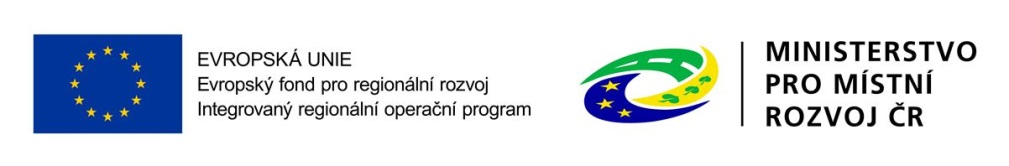 27. výzva IROP„Vzdělávací a výcviková střediska IZS“
Povinné přílohy žádosti
6. Žádost o stavební povolení nebo ohlášení, případně stavební povolení nebo souhlas s provedením ohlášeného stavebního záměru nebo veřejnoprávní smlouva nahrazující stavební povolení 
7. Projektová dokumentace pro vydání stavebního povolení nebo pro ohlášení stavby 
8. Doklad o prokázání právních vztahů k nemovitému majetku, který je     předmětem projektu 
9. Položkový rozpočet stavby 
10. Studie proveditelnosti 
11. Seznam objednávek – přímých nákupů 
12. Průzkum trhu
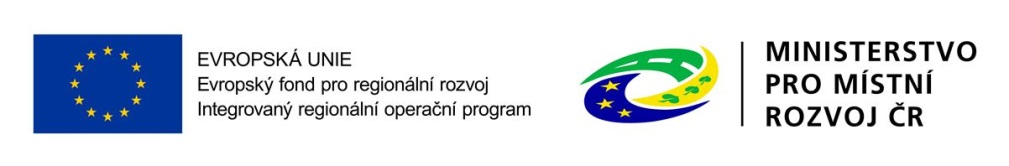 27. výzva IROP„Vzdělávací a výcviková střediska IZS“
27. výzva IROP„Vzdělávací a výcviková střediska IZS“
Indikátory:
Indikátor výstupu
5 75 01 Počet nových a modernizovaných objektů sloužících složkám IZS 
Měrná jednotka: objekty
Povinný k výběru a naplnění pro všechny projekty výzvy. K naplnění cílové hodnoty indikátoru musí dojít nejpozději k datu ukončení realizace projektu.
Každý objekt je započítán tolikrát, kolik výcvikových či vzdělávacích pracovišť bude vystavěno či zmodernizováno.
Vzdělávací a výcvikové pracoviště – simulátor, trenažer polygon, včetně jeho vybavení a technologií a zázemí pro jeho obsluhu a zázemí.
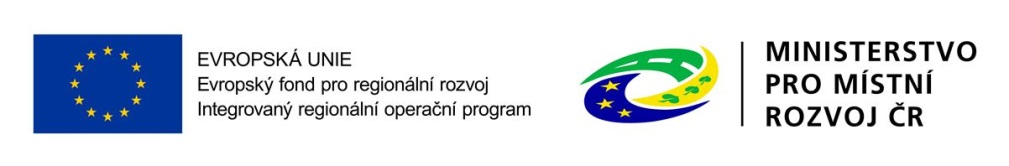 27. výzva IROP„Vzdělávací a výcviková střediska IZS“
Indikátory:
Indikátor výsledku
5 75 30 Připravenost složek IZS
Měrná jednotka: osoby
Povinný k výběru pro všechny projekty výzvy. Žadatel v žádosti o podporu vyplňuje výchozí hodnotu, která je platná k datu podání žádosti o podporu. Žadatel stanoví orientační cílovou hodnotu, která není závazná a její nenaplnění či překročení není sankcionováno. Dosaženou hodnotu příjemce vykazuje průběžně v každé zprávě o udržitelnosti, hodnota musí být platná vždy k poslednímu dni daného roku udržitelnosti. Uváděná hodnota je vždy kumulativní (od 1. 1. 2014). Příjemce je povinen pro potřeby kontroly vést evidenci vycvičených a proškolených osob, ze které bude patrné, jakým způsobem byly dosažené hodnoty stanoveny.
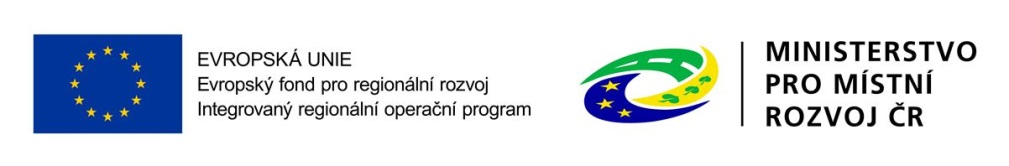 27. výzva IROP„Vzdělávací a výcviková střediska IZS“
Udržitelnost
5 let od provedení poslední platby příjemci;
Povinnosti příjemce definovány v Obecných pravidlech (kapitola 20);
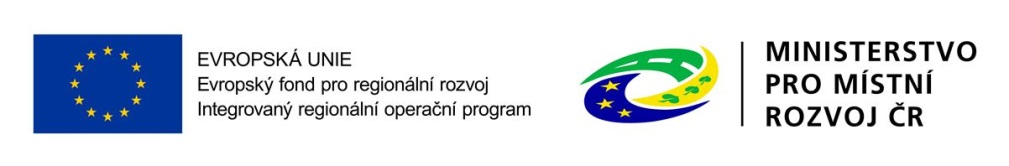 DĚKUJEME VÁM ZA POZORNOSTMinisterstvo pro místní rozvoj ČR
Odbor řízení operačních programů
jan.mazanik@mmr.cz
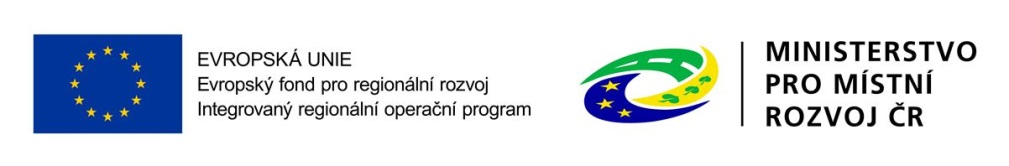